RICH700 Assembly   28.07.16
Assembly in the tent
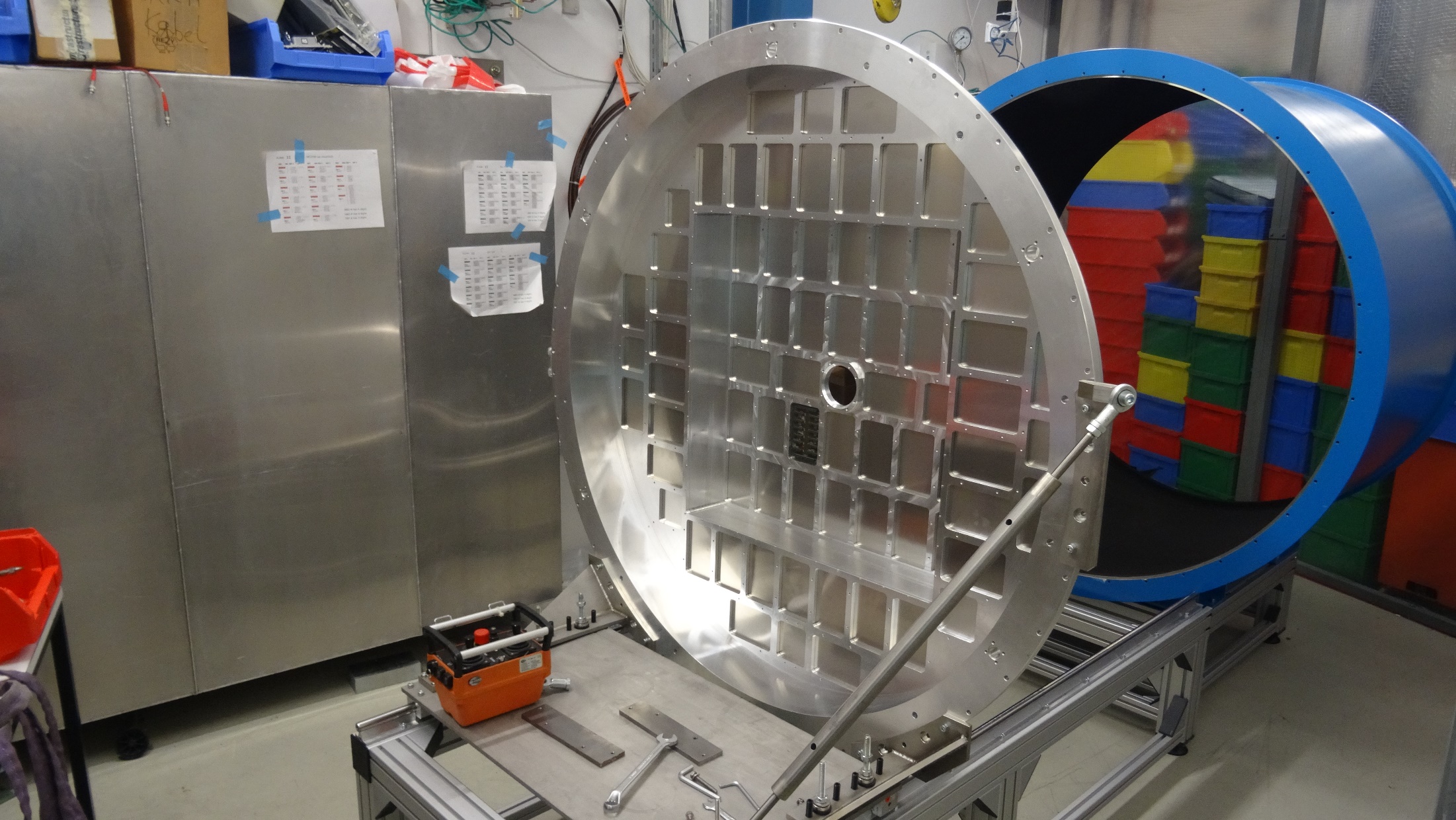 RICH700 Assembly   28.07.16
Assembly in the tent.   The black hole
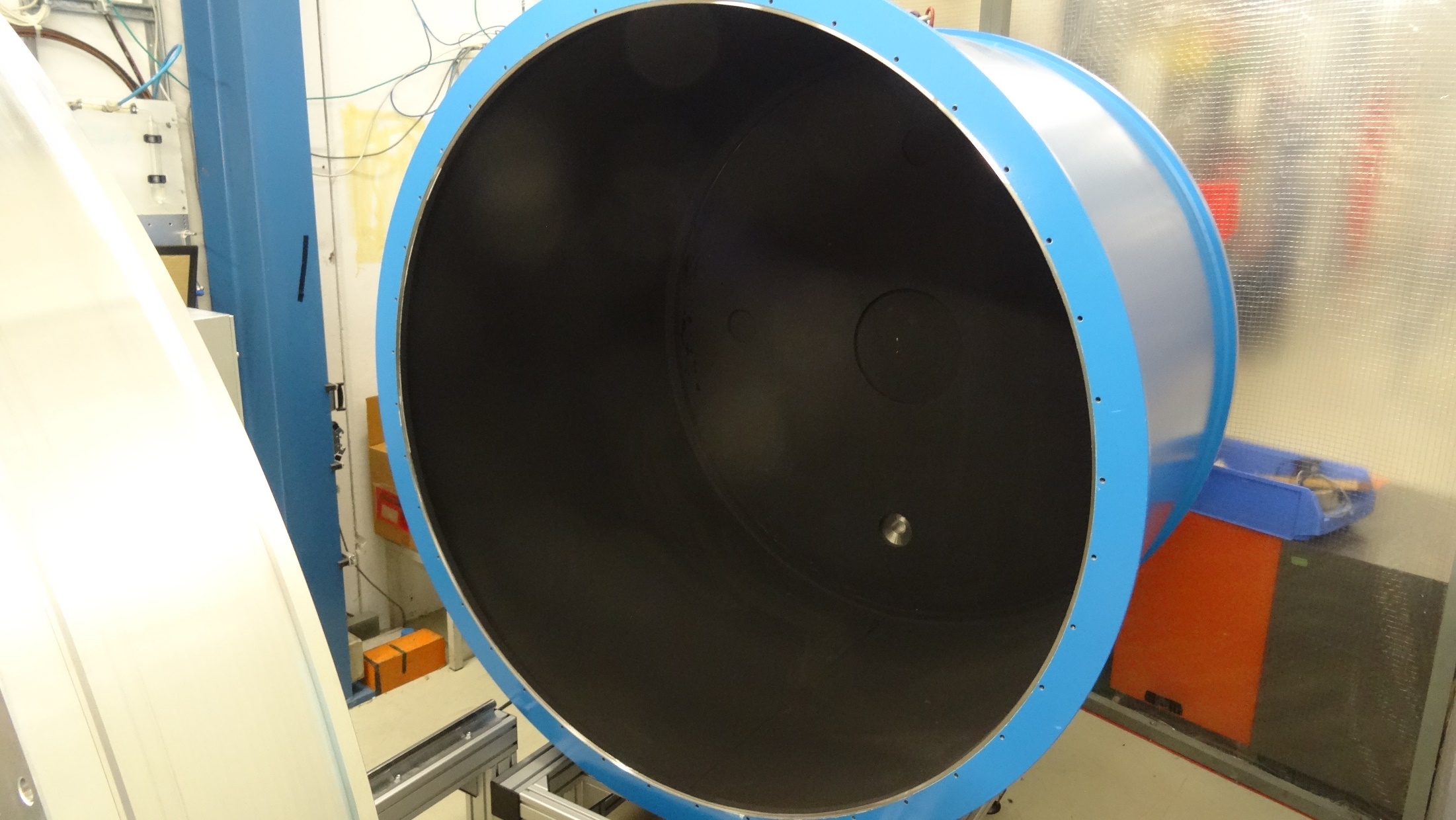 RICH700 Assembly   28.07.16
Assembly in the tent
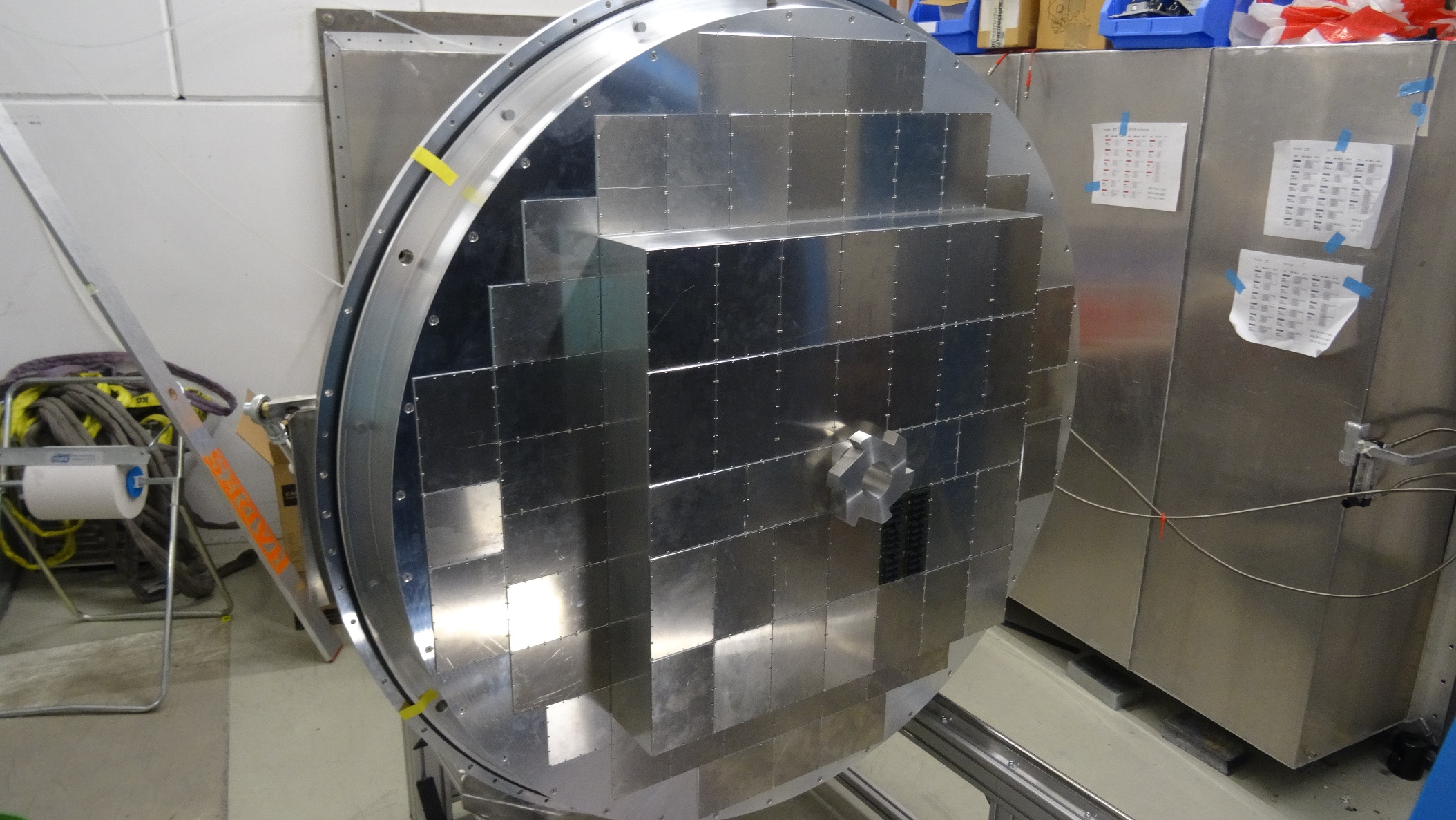 Front side with beam tube & window hub
RICH700 Assembly   28.07.16
Assembly in the tent
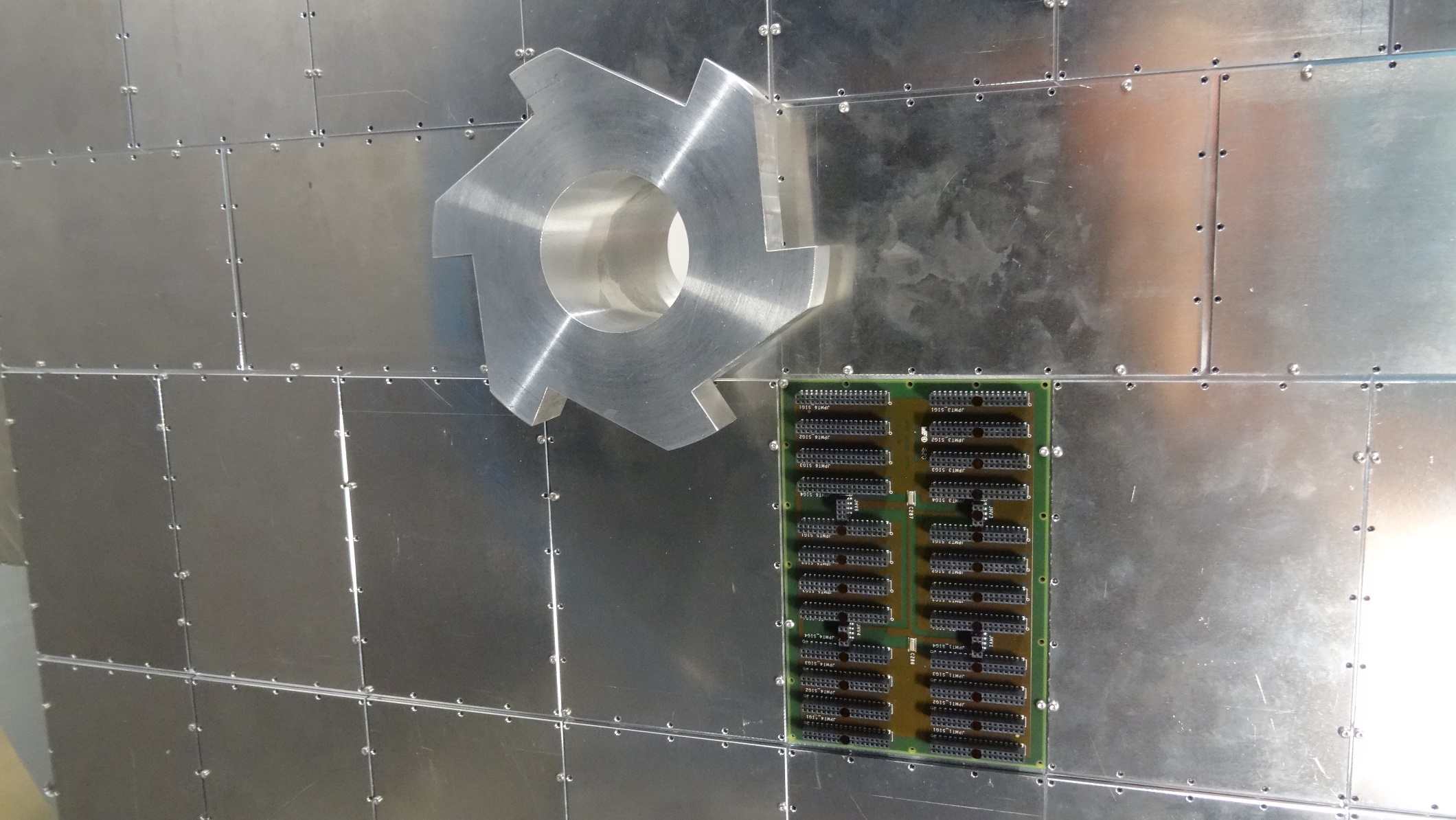 Front side with beam tube & window hub
RICH700 Assembly   28.07.16
Assembly in the tent
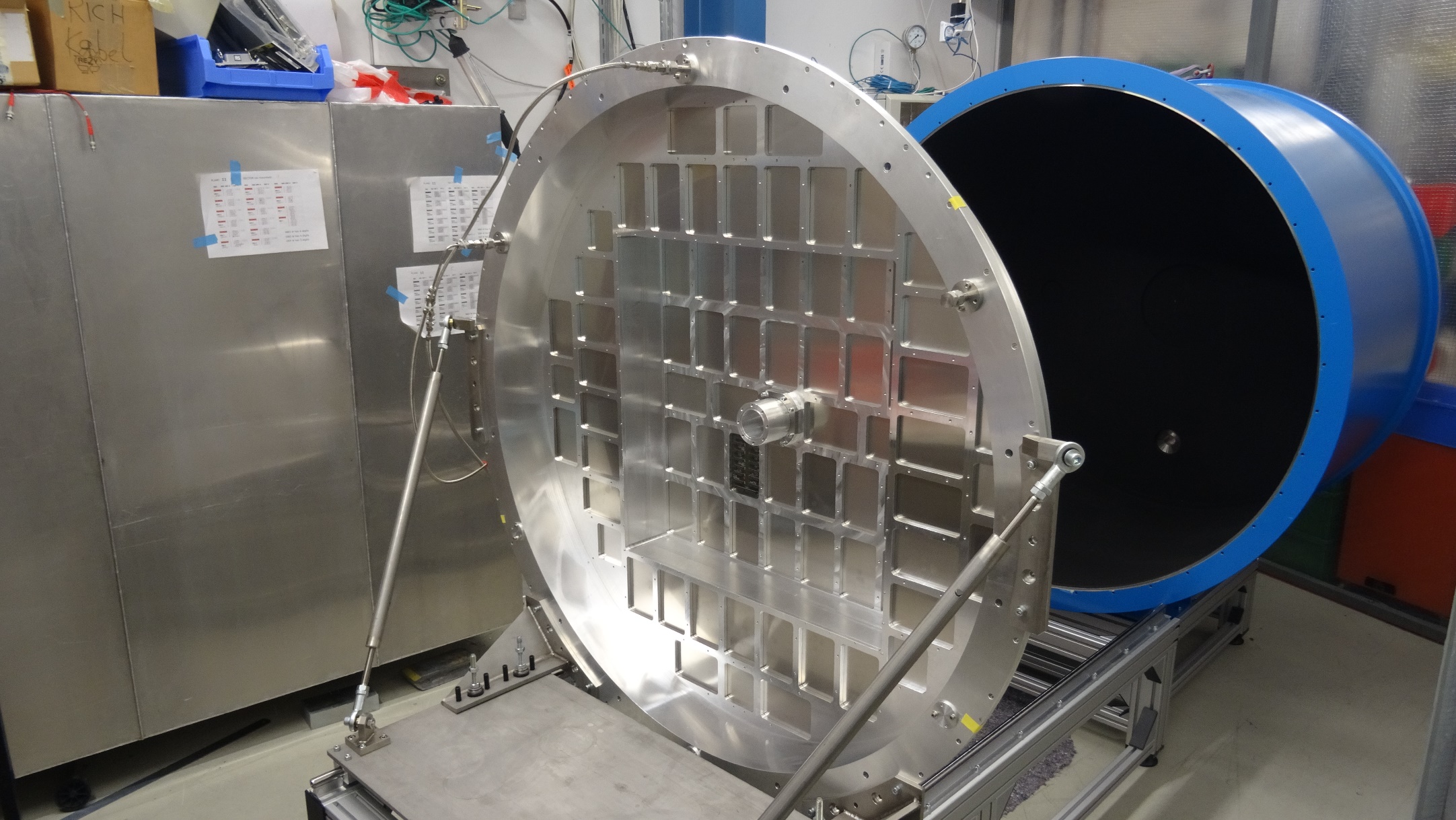 Detector in service position
RICH700 Assembly   28.07.16
Assembly in the tent
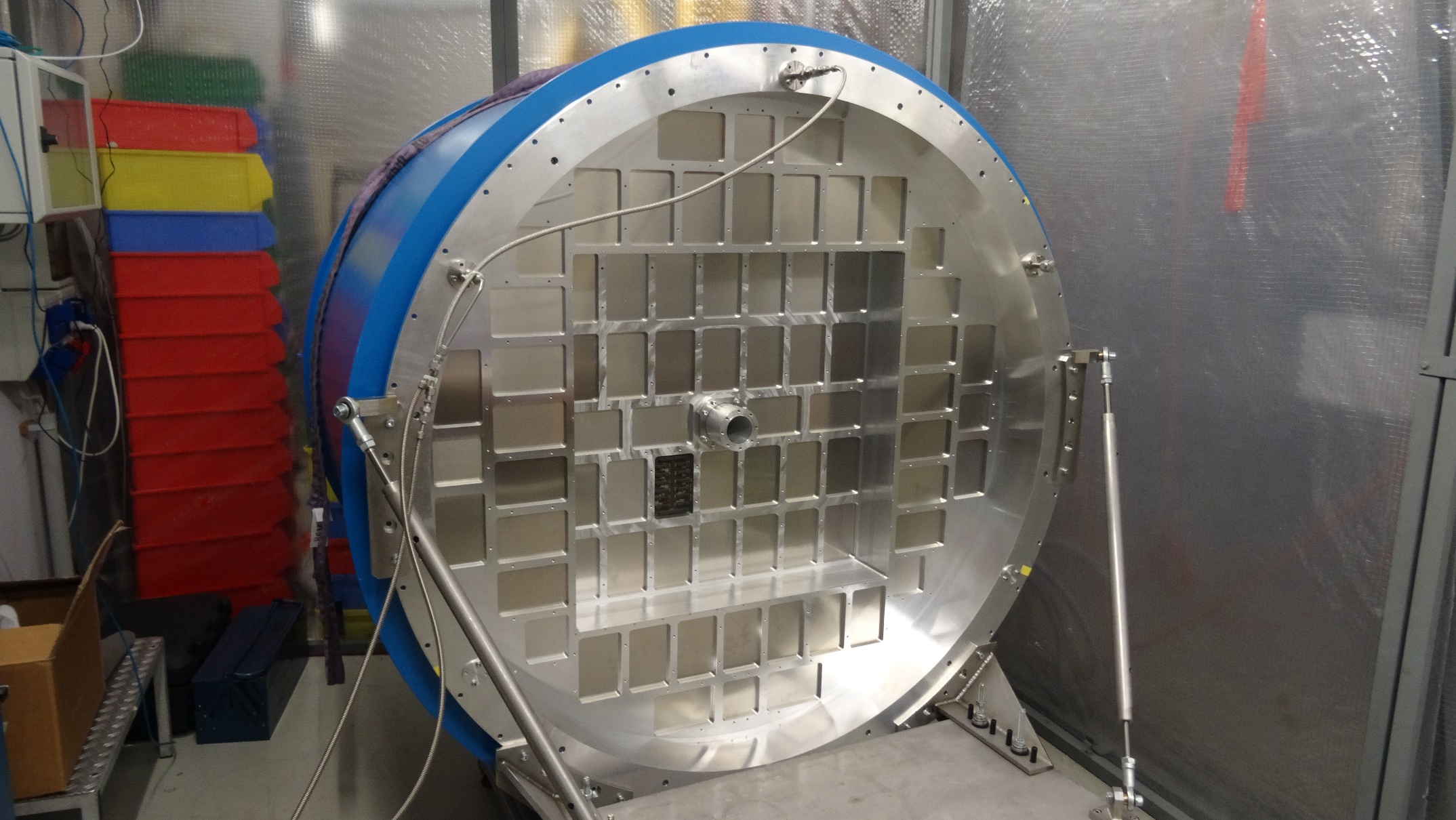 Detector in measurement position
RICH700 Assembly   28.07.16
Assembly in the tent
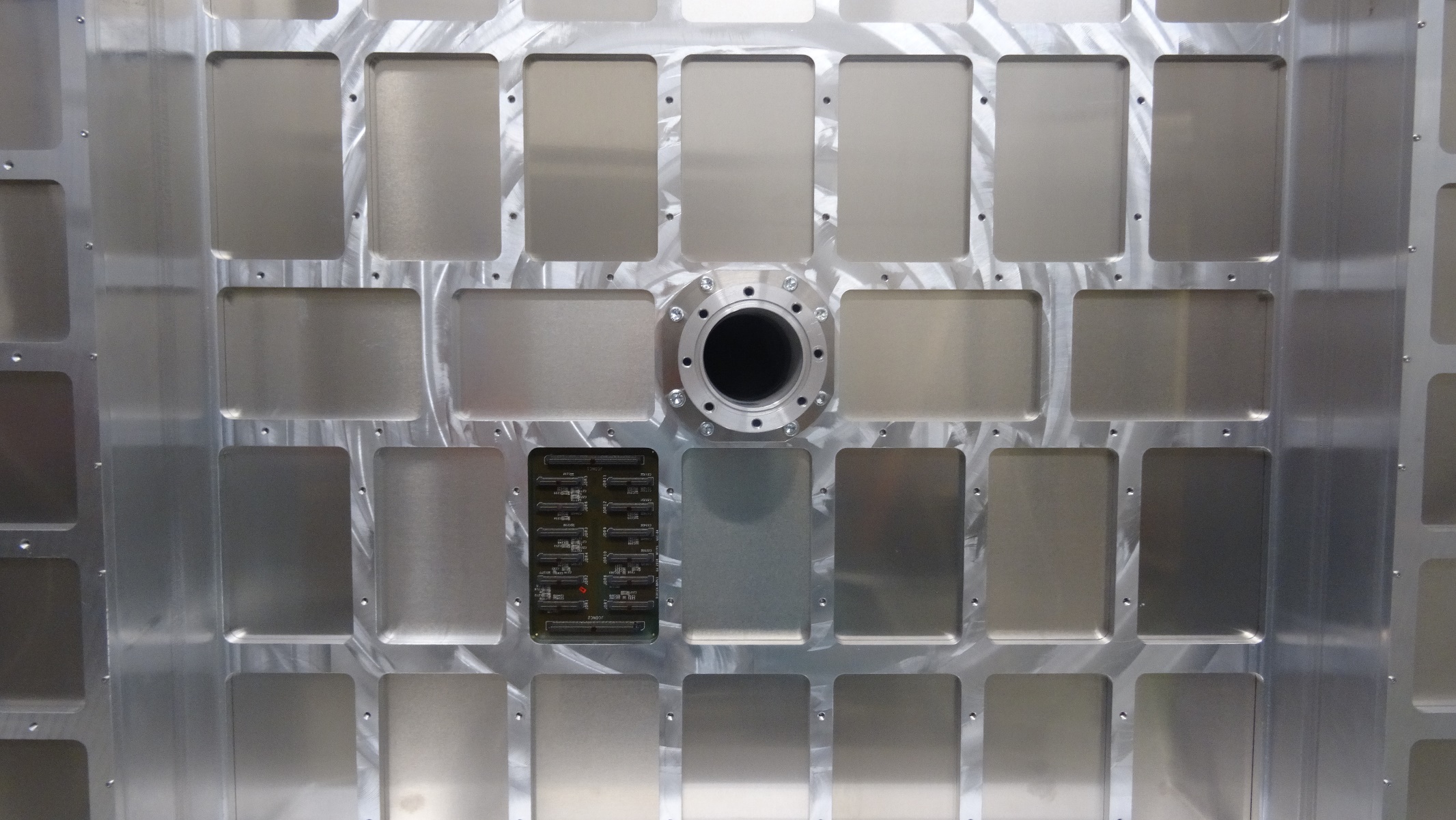 Detector in measurement position
RICH700 Assembly   28.07.16
System nearly ready
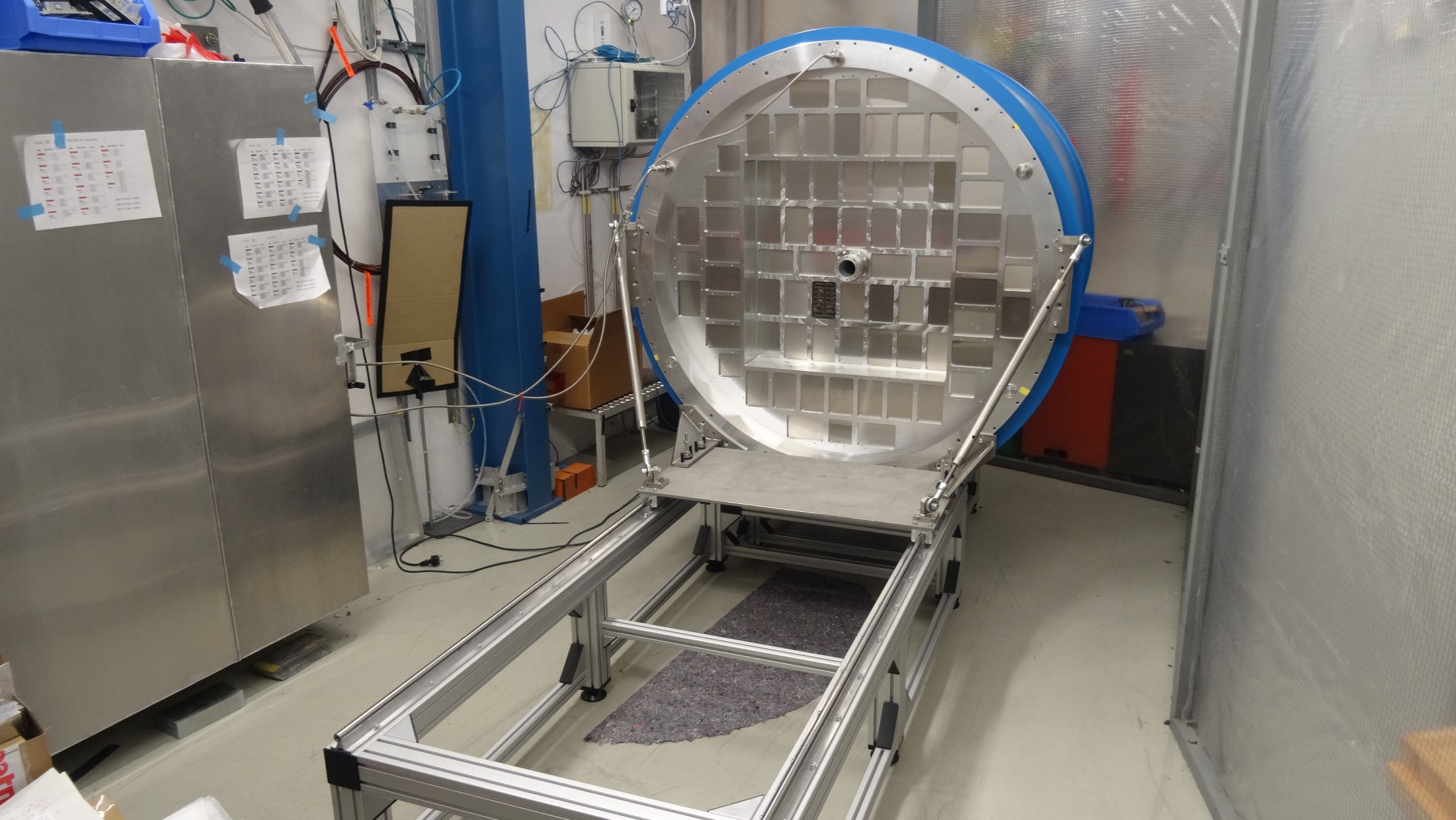